Discussion on PHY/MAC Signaling for Adaptive Repetition of 11p PPDU in 11bd
Date: 2019-11-11
Authors:
Slide 1
Insun Jang, LG Electronics
Introduction
TGbd decided to support the adaptive repetition of 11p PPDU when operating on OCB broadcast mode in 10MHz bandwidth [1], [2]
In this contribution, we call the format including the adaptive repetition of 11p PPDU “repeated PPDU format”
We haven’t resolved several issues, e.g., signaling and time gap

Especially, several signaling methods has been proposed in terms of MAC [3] and PHY [4]

In this contribution, we compare the proposed signaling methods in terms of gain of repeated format and issues and provide our proposal
Slide 2
Insun Jang, LG Electronics
Signaling in MAC and PHY headers
Basically, Each PPDU in Repeated format shall be able to be received (decoded) by 11p STAs without any impact
Option 1: Existing fields MAC header can be reused
For example, [3] proposed to indicate the signaling information in the Duration/ID field to reduce the redundancy of NGV capability indication



Option 2: Extra tones can be used [4]
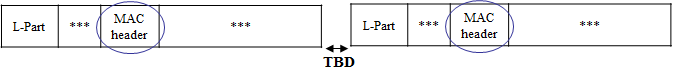 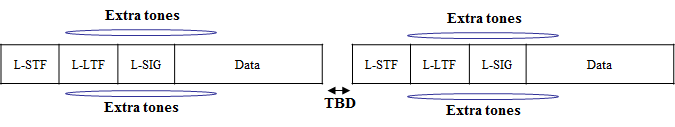 Slide 3
Insun Jang, LG Electronics
MAC Signaling
Repeated format can provide the combining gain or the opportunistic gain
Opportunistic gain means that it can provide an opportunity to successfully receive at least a packet, even though several packets are failed

To use the information from MAC header, successful PPDU decoding is necessary
After successful decoding, the STA don’t need to combine the packets
Opportunistic gain can be still obtained
Slide 4
Insun Jang, LG Electronics
PHY Signaling
Using Extra tones at PHY header can obtain the combining gain
However, it requires that an 11bd STA always has to detect extra tones
Moreover, if SIFS is not applied as time gap, it is hard to differentiate transmitter STAs
If several STAs transmit repeated PPDUs during a certain time, an 11bd STA doesn’t know which packet is transmitted by which STA, which cannot achieve the combining gain
Also, Use of SIFS would be unfair to STAs in terms of channel access
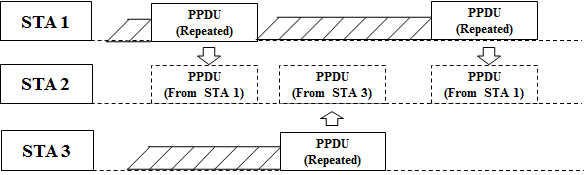 Slide 5
Insun Jang, LG Electronics
Comparison betweenMAC and PHY Signaling
To obtain the combining gain, PHY signaling can have the high complexity of implementation and the issues of identification and time gap
Even though MAC signaling doesn’t obtain combining gain, MAC signaling can be simply implemented while obtaining the opportunistic gain
Therefore, we propose MAC signaling
Slide 6
Insun Jang, LG Electronics
Recap: Proposed MAC Signaling [3]
We proposed to indicate the signaling information in the Duration/ID field
The information means “Whether the following PPDU exists or not”
It can be associated with the indication of NGV capability
It removes the redundancy for indicating NGV capability

We can use two specific values in Duration/ID field, associating Repeated format with NGV capability
Slide 7
Insun Jang, LG Electronics
Recap: Example of Proposal [3]
Using Duration/ID field to indicate the repeated format
Specific values, i.e., values of duration are TBD

Value of 2 slot means NGV capability while the following PPDU exists 
Value of 1 slot means NGV capability while the following PPDU does not exist
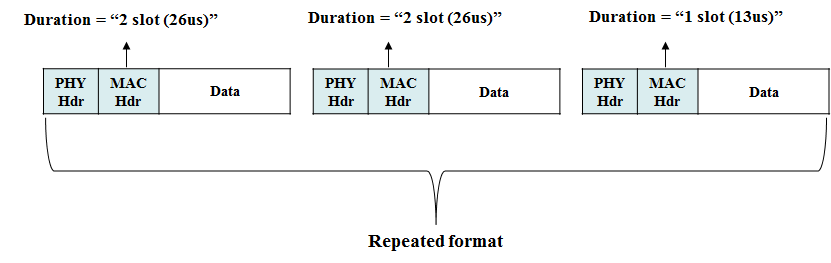 Slide 8
Insun Jang, LG Electronics
Summary
We compared the proposed signaling methods in terms of gain of repeated format and issues

Because of complexity and identification issues of PHY signaling, we proposed MAC signaling

Specifically, we proposed to indicate “whether the following PPDU exists or not” as the signaling information, and indicate it in “Duration/ID field” as the signaling method
Slide 9
Insun Jang, LG Electronics
SP #1
Do you agree to add the following text into 11bd SFD?
When an 11bd STA transmits repeated 11p PPDUs, each PPDU shall include the information to indicate whether the following PPDU exists or not


Y/N/A
Slide 10
Insun Jang, LG Electronics
SP #2
Do you agree to add the following text into 11bd SFD?
When an 11bd STA transmits repeated 11p PPDUs, Duration/ID field of a frame in each PPDU indicates whether the following PPDU exists or not



Y/N/A
Slide 11
Insun Jang, LG Electronics
SP #3
Slide 12
Insun Jang, LG Electronics
References
[1] 802.11-19/1055r1 Adaptive Repetition
[2] 802.11-19/0497r1 802.11bd Specification Framework Document
[3] 802.11-19/1481r0 Signaling for Adaptive Repetition of 11p PPDU in 11bd
[4] 802.11-19/1596r1 PHY Signaling for Adaptive Repetition of 11p PPDU
Slide 13
Insun Jang, LG Electronics